Processo Civil (aulas 19 e 20)
Curso Popular de formação de defensoras e defensores públicos
Prof. Felipe do Amaral Matos
Email: felipeamatos@gmail.com
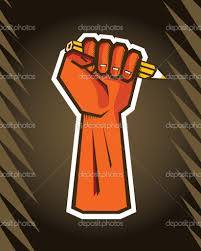 1
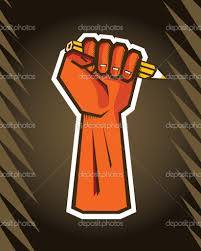 2
Réplica
Duas hipóteses:
Art. 350.  Se o réu alegar fato impeditivo, modificativo ou extintivo do direito do autor, este será ouvido no prazo de 15 (quinze) dias, permitindo-lhe o juiz a produção de prova.
Art. 351.  Se o réu alegar qualquer das matérias enumeradas no art. 337, o juiz determinará a oitiva do autor no prazo de 15 (quinze) dias, permitindo-lhe a produção de prova.
Na réplica o autor deve cingir-se aos fatos expostos pelo réu. Não pode acrescentar novos fundamentos fáticos. Pode, também, requerer novas provas.
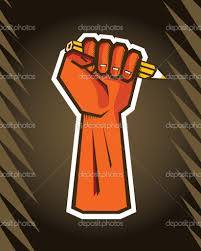 3
Réplica
Providências preliminares:
Art. 352.  Verificando a existência de irregularidades ou de vícios sanáveis, o juiz determinará sua correção em prazo nunca superior a 30 (trinta) dias. 
v. tb. Art. 317.  Antes de proferir decisão sem resolução de mérito, o juiz deverá conceder à parte oportunidade para, se possível, corrigir o vício.
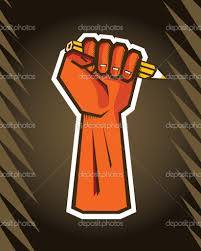 4
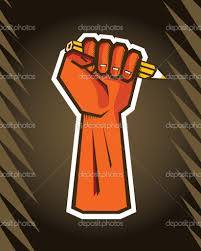 5
Julgamento conforme o estado do Processo
Seção IDa Extinção do Processo
Art. 354.  Ocorrendo qualquer das hipóteses previstas nos arts. 485 e 487, incisos II e III, o juiz proferirá sentença.
Parágrafo único.  A decisão a que se refere o caput pode dizer respeito a apenas parcela do processo, caso em que será impugnável por agravo de instrumento.
Seção IIDo Julgamento Antecipado do Mérito
Art. 355.  O juiz julgará antecipadamente o pedido, proferindo sentença com resolução de mérito, quando:
I - não houver necessidade de produção de outras provas;
II - o réu for revel, ocorrer o efeito previsto no art. 344 e não houver requerimento de prova, na forma do art. 349.
Seção IIIDo Julgamento Antecipado Parcial do Mérito
Art. 356.  O juiz decidirá parcialmente o mérito quando um ou mais dos pedidos formulados ou parcela deles:
I - mostrar-se incontroverso;
II - estiver em condições de imediato julgamento, nos termos do art. 355.
§ 1o A decisão que julgar parcialmente o mérito poderá reconhecer a existência de obrigação líquida ou ilíquida.
§ 2o A parte poderá liquidar ou executar, desde logo, a obrigação reconhecida na decisão que julgar parcialmente o mérito, independentemente de caução, ainda que haja recurso contra essa interposto.
§ 3o Na hipótese do § 2o, se houver trânsito em julgado da decisão, a execução será definitiva.
§ 4o A liquidação e o cumprimento da decisão que julgar parcialmente o mérito poderão ser processados em autos suplementares, a requerimento da parte ou a critério do juiz.
§ 5o A decisão proferida com base neste artigo é impugnável por agravo de instrumento
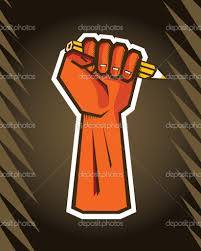 6
Saneamento e organização do processo
Art. 357.  Não ocorrendo nenhuma das hipóteses deste Capítulo, deverá o juiz, em decisão de saneamento e de organização do processo:
I - resolver as questões processuais pendentes, se houver;
II - delimitar as questões de fato sobre as quais recairá a atividade probatória, especificando os meios de prova admitidos;
III - definir a distribuição do ônus da prova, observado o art. 373;
IV - delimitar as questões de direito relevantes para a decisão do mérito;
V - designar, se necessário, audiência de instrução e julgamento.
§ 1o Realizado o saneamento, as partes têm o direito de pedir esclarecimentos ou solicitar ajustes, no prazo comum de 5 (cinco) dias, findo o qual a decisão se torna estável.
§ 2o As partes podem apresentar ao juiz, para homologação, delimitação consensual das questões de fato e de direito a que se referem os incisos II e IV, a qual, se homologada, vincula as partes e o juiz.
§ 3o Se a causa apresentar complexidade em matéria de fato ou de direito, deverá o juiz designar audiência para que o saneamento seja feito em cooperação com as partes, oportunidade em que o juiz, se for o caso, convidará as partes a integrar ou esclarecer suas alegações.
§ 4o Caso tenha sido determinada a produção de prova testemunhal, o juiz fixará prazo comum não superior a 15 (quinze) dias para que as partes apresentem rol de testemunhas.
§ 5o Na hipótese do § 3o, as partes devem levar, para a audiência prevista, o respectivo rol de testemunhas.
§ 6o O número de testemunhas arroladas não pode ser superior a 10 (dez), sendo 3 (três), no máximo, para a prova de cada fato.
§ 7o O juiz poderá limitar o número de testemunhas levando em conta a complexidade da causa e dos fatos individualmente considerados.
§ 8o Caso tenha sido determinada a produção de prova pericial, o juiz deve observar o disposto no art. 465 e, se possível, estabelecer, desde logo, calendário para sua realização.
§ 9o As pautas deverão ser preparadas com intervalo mínimo de 1 (uma) hora entre as audiências.
7
Saneamento
Atividade de organização e programação do processo. 
Não se admite mais “saneamento implícito”.
I - resolver as questões processuais pendentes, se houver;
II - delimitar as questões de fato sobre as quais recairá a atividade probatória, especificando os meios de prova admitidos;
III - definir a distribuição do ônus da prova, observado o art. 373;
IV - delimitar as questões de direito relevantes para a decisão do mérito;
Importante para preservar o contraditório, evitar decisões por “fundamento surpresa”.
V - designar, se necessário, audiência de instrução e julgamento.
Se necessário prova oral.
8
Saneamento
§ 1o Realizado o saneamento, as partes têm o direito de pedir esclarecimentos ou solicitar ajustes, no prazo comum de 5 (cinco) dias, findo o qual a decisão se torna estável.
A preclusão (estabilidade) da decisão não afasta o cabimento de agravo de instrumento (se cabível in casu), nem a possibilidade de impugnação em preliminar de apelação (art. 1009 § 1º).
§ 2o As partes podem apresentar ao juiz, para homologação, delimitação consensual das questões de fato e de direito a que se referem os incisos II e IV, a qual, se homologada, vincula as partes e o juiz.
Negócio Jurídico Processual.
9
Saneamento
§ 3o Se a causa apresentar complexidade em matéria de fato ou de direito, deverá o juiz designar audiência para que o saneamento seja feito em cooperação com as partes, oportunidade em que o juiz, se for o caso, convidará as partes a integrar ou esclarecer suas alegações.
Art. 6º Princípio da cooperação.
§ 4o Caso tenha sido determinada a produção de prova testemunhal, o juiz fixará prazo comum não superior a 15 (quinze) dias para que as partes apresentem rol de testemunhas.
§ 5o Na hipótese do § 3o, as partes devem levar, para a audiência prevista, o respectivo rol de testemunhas.
§ 8o Caso tenha sido determinada a produção de prova pericial, o juiz deve observar o disposto no art. 465 e, se possível, estabelecer, desde logo, calendário para sua realização.
Art. 465: nomeação do perito.
§ 9o As pautas deverão ser preparadas com intervalo mínimo de 1 (uma) hora entre as audiências.
10
Marcha do Processo
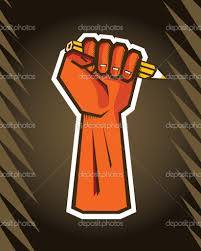 11
Audiência de Instrução e Julgamento
Art. 358.  No dia e na hora designados, o juiz declarará aberta a audiência de instrução e julgamento e mandará apregoar as partes e os respectivos advogados, bem como outras pessoas que dela devam participar.
Art. 359.  Instalada a audiência, o juiz tentará conciliar as partes, independentemente do emprego anterior de outros métodos de solução consensual de conflitos, como a mediação e a arbitragem.
Art. 360.  O juiz exerce o poder de polícia, incumbindo-lhe:
I - manter a ordem e o decoro na audiência;
II - ordenar que se retirem da sala de audiência os que se comportarem inconvenientemente;
III - requisitar, quando necessário, força policial;
IV - tratar com urbanidade as partes, os advogados, os membros do Ministério Público e da Defensoria Pública e qualquer pessoa que participe do processo;
V - registrar em ata, com exatidão, todos os requerimentos apresentados em audiência.
Art. 361.  As provas orais serão produzidas em audiência, ouvindo-se nesta ordem, preferencialmente: (...)
Art. 362.  A audiência poderá ser adiada:
I - por convenção das partes;
II - se não puder comparecer, por motivo justificado, qualquer pessoa que dela deva necessariamente participar;
III - por atraso injustificado de seu início em tempo superior a 30 (trinta) minutos do horário marcado. (V. EOAB 7º, XX)
§ 1o O impedimento deverá ser comprovado até a abertura da audiência, e, não o sendo, o juiz procederá à instrução.
§ 2o O juiz poderá dispensar a produção das provas requeridas pela parte cujo advogado ou defensor público não tenha comparecido à audiência, aplicando-se a mesma regra ao Ministério Público.
§ 3o Quem der causa ao adiamento responderá pelas despesas acrescidas.
12
Art. 363.  Havendo antecipação ou adiamento da audiência, o juiz, de ofício ou a requerimento da parte, determinará a intimação dos advogados ou da sociedade de advogados para ciência da nova designação.
Art. 364.  Finda a instrução, o juiz dará a palavra ao advogado do autor e do réu, bem como ao membro do Ministério Público, se for o caso de sua intervenção, sucessivamente, pelo prazo de 20 (vinte) minutos para cada um, prorrogável por 10 (dez) minutos, a critério do juiz.
§ 1o Havendo litisconsorte ou terceiro interveniente, o prazo, que formará com o da prorrogação um só todo, dividir-se-á entre os do mesmo grupo, se não convencionarem de modo diverso.
§ 2o Quando a causa apresentar questões complexas de fato ou de direito, o debate oral poderá ser substituído por razões finais escritas, que serão apresentadas pelo autor e pelo réu, bem como pelo Ministério Público, se for o caso de sua intervenção, em prazos sucessivos de 15 (quinze) dias, assegurada vista dos autos.
Art. 365.  A audiência é una e contínua, podendo ser excepcional e justificadamente cindida na ausência de perito ou de testemunha, desde que haja concordância das partes.
Parágrafo único.  Diante da impossibilidade de realização da instrução, do debate e do julgamento no mesmo dia, o juiz marcará seu prosseguimento para a data mais próxima possível, em pauta preferencial.
Art. 366.  Encerrado o debate ou oferecidas as razões finais, o juiz proferirá sentença em audiência ou no prazo de 30 (trinta) dias.
Art. 367.  O servidor lavrará, sob ditado do juiz, termo que conterá, em resumo, o ocorrido na audiência, bem como, por extenso, os despachos, as decisões e a sentença, se proferida no ato.
§ 1o Quando o termo não for registrado em meio eletrônico, o juiz rubricar-lhe-á as folhas, que serão encadernadas em volume próprio.
§ 2o Subscreverão o termo o juiz, os advogados, o membro do Ministério Público e o escrivão ou chefe de secretaria, dispensadas as partes, exceto quando houver ato de disposição para cuja prática os advogados não tenham poderes.
§ 3o O escrivão ou chefe de secretaria trasladará para os autos cópia autêntica do termo de audiência.
§ 4o Tratando-se de autos eletrônicos, observar-se-á o disposto neste Código, em legislação específica e nas normas internas dos tribunais.
§ 5o A audiência poderá ser integralmente gravada em imagem e em áudio, em meio digital ou analógico, desde que assegure o rápido acesso das partes e dos órgãos julgadores, observada a legislação específica.
§ 6o A gravação a que se refere o § 5o também pode ser realizada diretamente por qualquer das partes, independentemente de autorização judicial.
Art. 368.  A audiência será pública, ressalvadas as exceções legais.
13
Marcha do Processo
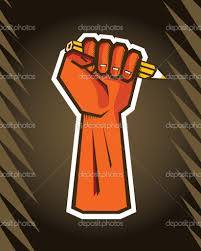 14
Sentença e coisa julgada
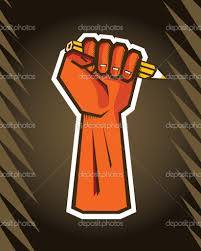 15
Premissa: mérito, questões de mérito e questões processuais.
Pontos X Questões.
Pontos: “fundamento da demanda ou da defesa que haja permanecido incontroverso durante o processo, sem que as partes tenham levantado discussão a respeito – e sem que o juiz tenha, de ofício, posto em dúvida o fundamento” (DINAMARCO).
Questões: “Discordes as partes, porém, i.e., havendo contestação de algum ponto por uma delas (ou, ainda, havendo o juiz suscitado a dúvida), o ponto se erige em questão. A questão é, portanto, o ponto duvidoso” (DINAMARCO, g.n.).
Espécies de questões:
Questões de fato: relativas às alegações de fato (vistas na aula passada).
Questões de direito: dúvida quanto à pertinência de alguma norma no caso concreto.
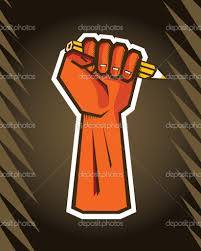 16
Premissa: mérito, questões de mérito e questões processuais.
1º diferença: decisões de conteúdo processual X decisões de questões de mérito (ou de mérito)
Questões processuais: questões sobre a regularidade do processo.
2º diferença: mérito X questão de mérito.
Mérito:  “Entende-se por ‘julgamento do mérito’ a resposta ao pedido formulado pelo autor (...). Julgar o mérito significa julgar o pedido deduzido na inicial, acolhendo-o ou rejeitando-o” (BEDAQUE).
Mérito = pretensão formulada pelo autor. 
Art. 490.  O juiz resolverá o mérito acolhendo ou rejeitando, no todo ou em parte, os pedidos formulados pelas partes.
Questão de mérito: questões, relacionadas ao objeto do processo (não processuais) que não se confundem com o mérito. São questões resolvidas num seguimento do iter lógico para alcançar a solução da causa.
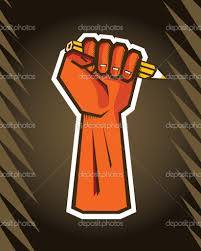 17
Premissa: mérito, questões de mérito e questões processuais.
Portanto, no curso do procedimento, enquanto colhe elementos que o habilitem a julgar o mérito (acolher ou rejeitar o pedido), o juiz decide questões processuais (questões relativas ao procedimento/relação jurídica processual) e questões de mérito (questões relativas ao mérito, que com ele não se confundem).

Resolução incider tantum: em caráter incidental. Como etapa lógica necessária para o julgamento do mérito.
Resolução principaliter: decisão quanto ao objeto do processo, decisão de mérito.
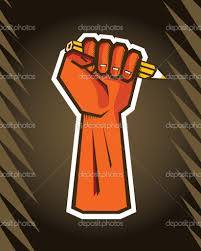 18
Premissa: mérito, questões de mérito e questões processuais.
Prescrição e decadência: questão processual, questão de mérito ou mérito?
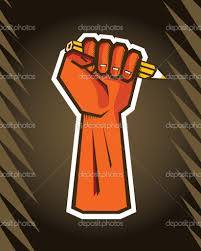 19
Premissa: mérito, questões de mérito e questões processuais.
Prescrição e decadência: questão processual, questão de mérito ou mérito? 
Depende!!

Art. 487, II. “Haverá resolução de mérito quando o juiz: (...) II – decidir, de ofício ou a requerimento, sobre a ocorrência de decadência ou prescrição”.

Se a alegação de prescrição/decadência for acolhida: resultará na improcedência da demanda. Logo, será uma decisão de mérito.
Se a alegação de prescrição/decadência for rejeitada: não influirá no resultado da demanda, então, é uma “questão de mérito”.
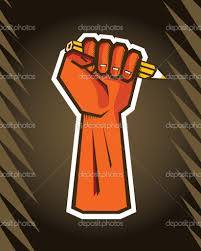 20
Preliminar X Prejudicial
Questão prejudicial: questões de mérito relevantes para a solução do mérito da causa.  Ou seja, influem diretamente no mérito da causa. Ex: em uma demanda de alimentos, a questão referente a paternidade ou não é prejudicial à condenação em alimentos (i.e., a existência ou não da filiação/parternidade influirá diretamente no julgamento do mérito). Ex: em uma cobrança de obrigação definida em contrato, a validade ou não do contrato é prejudicial ao mérito (procedência ou não da ação de cobrança).

Questão preliminar: questão de natureza processual. Podem conduzir à impossibilidade do julgamento do mérito ou a possibilidade. Não influem diretamente no mérito.
21
Exercício para fixar
Débora move demanda indenizatória contra Paulo reivindicando danos materiais decorrentes de acidente de trânsito. Débora alega que Paulo, dirigindo seu veículo em excesso de velocidade, ultrapassa o sinal vermelho e colide com o seu veículo.
Paulo, em contestação, alega que: i)  a petição inicial é inepta; ii) que há prescrição, no caso; iii) que não estava em excesso de velocidade nem ultrapassou o sinal vermelho.
O juiz, ao julgar a ação, rejeitou a alegação de inépcia e a alegação de prescrição. Entendeu não estar demonstrado que Paulo ultrapassou o sinal vermelho, mas por haver prova de que Paulo estava em excesso de velocidade,  julgou procedente o pedido para condenar Paulo, nos termos da inicial.
Identifique: a) as questões processuais discutidas; b) as questões de mérito; e c) o mérito do processo.
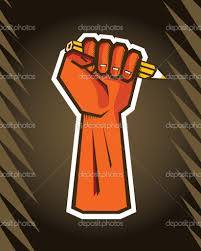 22
2ª Premissa: Cognição
Cognição: “ato de inteligência, consistente em considerar, analisar e valorar as alegações e as provas produzidas pelas partes, vale dizer, as questões de fato e as de direito que são deduzidas no processo e cujo resultado é o alicerce, o fundamento do judicium, do julgamento do objeto litigioso do processo” (KAZUO WATANABE).

A Cognição é analisada em dois planos: horizontal (extensão) e vertical (profundidade).
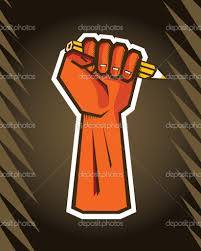 23
2ª Premissa: Cognição
Plano horizontal (amplitude, extensão): quais questões podem ou não ser analisadas. 
Duas espécies de cognição horizontal: plena (não há limitação) e parcial (limita-se a matéria que pode ser objeto de cognição do juiz).
Ex: cognição plena: procedimento comum.
cognição parcial: ação possessória, desapropriação(DL 3365/41, Art. 20. A contestação só poderá versar sobre vício do processo judicial ou impugnação do preço; qualquer outra questão deverá ser decidida por ação direta.).

Plano vertical (profundidade): 
Cognição exauriente (exame completo, profundo da causa) ou sumária (exame não exauriente, superficial).
Exs: cognição exauriente: sentença em procedimento comum.
Cognição sumária: tutela provisória (antecipada, cautelar...).
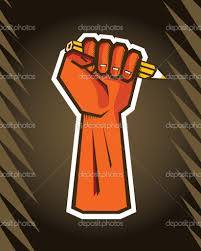 24
Atos do juiz (arts. 203 a 205)
Sentença: pronunciamento por meio do qual o juiz, com fundamento nos arts. 485 e 487 põe fim à fase cognitiva do procedimento comum, bem como extingue a execução (art. 203 §1º).
Art. 485: extinção do processo sem julgamento do mérito (questão processual)
Art. 487: extinção do processo com julgamento do mérito. 
Decisão interlocutória: pronunciamento judicial de natureza decisória que não seja sentença (art. 203 § 2º).
Despachos: todos os demais pronunciamentos do juiz (i.e., pronunciamento sem conteúdo decisório; art. 203 §3º).
Obs: § 4o Os atos meramente ordinatórios, como a juntada e a vista obrigatória, independem de despacho, devendo ser praticados de ofício pelo servidor e revistos pelo juiz quando necessário.
Acórdão: Acórdão é o julgamento colegiado proferido pelos tribunais (art. 204).
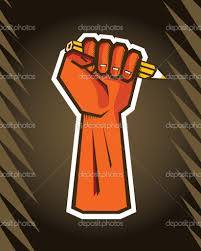 25
Elementos da sentença
3 elementos:

Relatório.
I - o relatório, que conterá os nomes das partes, a identificação do caso, com a suma do pedido e da contestação, e o registro das principais ocorrências havidas no andamento do processo
Fundamentação/motivação.
II - os fundamentos, em que o juiz analisará as questões de fato e de direito;
Dispositivo.
III - o dispositivo, em que o juiz resolverá as questões principais que as partes lhe submeterem.
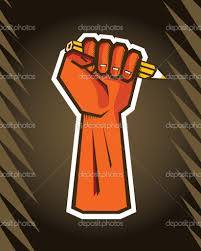 26
Relatório
Exceção: 
Lei 9.099/95 (Juizados Especiais Cíveis):  
Art. 38. A sentença mencionará os elementos de convicção do Juiz, com breve resumo dos fatos relevantes ocorridos em audiência, dispensado o relatório.
        Parágrafo único. Não se admitirá sentença condenatória por quantia ilíquida, ainda que genérico o pedido.
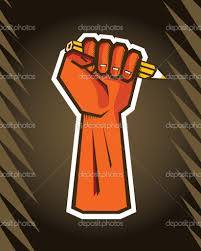 27
Fundamentação/motivação
Art. 93, IX, CRFB: “todos os julgamentos dos órgãos do Poder Judiciário serão públicos, e fundamentadas todas as decisões, sob pena de nulidade, podendo a lei limitar a presença, em determinados atos, às próprias partes e a seus advogados, ou somente a estes, em casos nos quais a preservação do direito à intimidade do interessado no sigilo não prejudique o interesse público à informação”. 
Fundamentação/motivação: “É o enunciado das razões em que se apoiará a decisão da causa. Embora formulada em momento logicamente anterior ao decisório, ela é direcionada às conclusões que virão e deve conter o exame de todos os pontos relevantes para o julgamento da causa (art. 485, inc. II)” (DINAMARCO)
“Na motivação o juiz soluciona questões de fato e de direito, o que é diferente do que ele faz no dispositivo, onde decide sobre a pretensão do autor” i.e., a resolução das questões na motivação é instrumental com relação ao dispositivo.
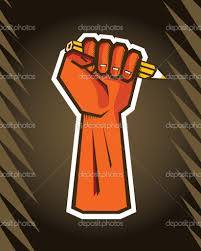 28
Motivação
Dupla função da fundamentação:
Função endoprocessual: “permite que as partes, conhecendo as razões que formaram o convencimento do magistrado, possam saber se foi feita uma análise apurada da causa, a fim de controlar a decisão por meio dos recursos cabíveis, bem como para que os juízes de hierarquia superior tenham subsídios para reformar ou manter essa decisão” (DIDIER)
Função extraprocessual: “a fundamentação viabiliza o controle da decisão do magistrado pela via difusa da democracia participativa, exercida pelo povo em cujo nome a sentença é pronunciada” (DIDIER)
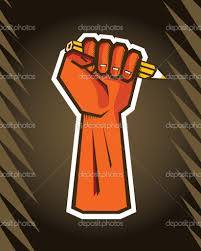 29
Questões resolvidas na motivação
Deve o juiz analisar “todos os pontos de fato ou de direito dos quais dependam a admissibilidade e o teor do julgamento do mérito” (DINAMARCO).
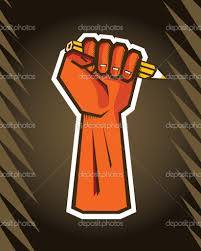 30
Motivação
NOVIDADE!
Art. 489, § 1o Não se considera fundamentada qualquer decisão judicial, seja ela interlocutória, sentença ou acórdão, que:
I - se limitar à indicação, à reprodução ou à paráfrase de ato normativo, sem explicar sua relação com a causa ou a questão decidida;
II - empregar conceitos jurídicos indeterminados, sem explicar o motivo concreto de sua incidência no caso;
III - invocar motivos que se prestariam a justificar qualquer outra decisão;
IV - não enfrentar todos os argumentos deduzidos no processo capazes de, em tese, infirmar a conclusão adotada pelo julgador;
V - se limitar a invocar precedente ou enunciado de súmula, sem identificar seus fundamentos determinantes nem demonstrar que o caso sob julgamento se ajusta àqueles fundamentos;
VI - deixar de seguir enunciado de súmula, jurisprudência ou precedente invocado pela parte, sem demonstrar a existência de distinção no caso em julgamento ou a superação do entendimento.
§ 2o No caso de colisão entre normas, o juiz deve justificar o objeto e os critérios gerais da ponderação efetuada, enunciando as razões que autorizam a interferência na norma afastada e as premissas fáticas que fundamentam a conclusão.
§ 3o A decisão judicial deve ser interpretada a partir da conjugação de todos os seus elementos e em conformidade com o princípio da boa-fé
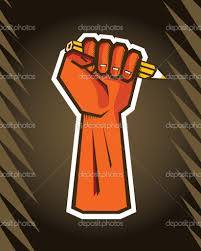 31
Motivação
Porém:
“O  julgador  não  está  obrigado a responder a todas as questões suscitadas   pelas   partes,   quando  já  tenha  encontrado  motivo suficiente  para  proferir a decisão. A prescrição trazida pelo art. 489  do CPC/2015 veio confirmar a jurisprudência já sedimentada pelo Colendo Superior Tribunal de Justiça, sendo dever do julgador apenas enfrentar  as  questões  capazes  de infirmar a conclusão adotada na decisão recorrida (STJ, EDcl no MS 21.315/DF, Rel. Ministra DIVA MALERBI (DESEMBARGADORA CONVOCADA TRF 3ª REGIÃO), PRIMEIRA SEÇÃO, julgado em 08/06/2016, DJe 15/06/2016).
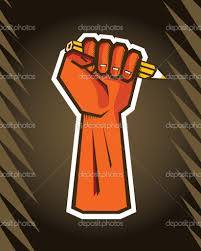 32
Dispositivo
Dispositivo: “é o preceito concreto e imperativo ditado pelo juiz em relação à causa” (DINAMARCO). É a resposta do Estado-juiz à pretensão formulada pelo autor.
33
Capítulos de sentença
Capítulos de sentença: partes em que se decompõe o ato decisório, cada uma delas contendo o julgamento de uma pretensão distinta (DINAMARCO). 
Exs:  
a) quando há mais de uma pretensão (p.ex., cumulação de pedidos, reconvenção, etc.).
B) quando há apenas uma pretensão, mas ela pode ser decomposta (Ex: pedido de indenização de 100 mil. Julgamento de procedência parcial em 40 mil. Há dois capítulos: o que julgou procedente parte do pedido para condenar o réu a pagar 40 mil, e o que julgou improcedente o pedido com relação aos outros 60 mil).
C) decisão sobre pressupostos processuais (um capítulo) e sobre o mérito (outro(s) capitulo(s)). 
D) capítulo da decisão que julga os custos processuais, honorários...
34
Capítulos de sentença
Repercussões da teoria dos capítulos da sentença:
Recursos, coisa julgada, possibilidade de cisão do julgamento do mérito, execução, nulidades da sentença, etc.
35
Requisitos da sentença
Regra da congruência (arts. 141 e 492): 
Art. 141.  O juiz decidirá o mérito nos limites propostos pelas partes, sendo-lhe vedado conhecer de questões não suscitadas a cujo respeito a lei exige iniciativa da parte.
Art. 492.  É vedado ao juiz proferir decisão de natureza diversa da pedida, bem como condenar a parte em quantidade superior ou em objeto diverso do que lhe foi demandado.
DINAMARCO: eixo imaginário entre pedido (e causa de pedir) e sentença.
36
Regra da congruência
Vícios de congruência:
Decisão ultra petita: decisão que concede quantitativamente mais que o pedido. 
Decisão extra petita: decisão que concede coisa diversa do que é pedida. Obs: é extra petita tanto a decisão que concede apenas coisa diversa quanto a decisão que concede a coisa pedida mais coisa diversa (DINAMARCO). Obs2: exceção dos pedidos implícitos. 
Decisão citra petita: juiz decide menos do que é pedido (=omissão parcial). Obs: diferente de conceder menos. 
Interesse em recorrer: 
Decisão ultra petita: apenas o réu tem interesse em recorrer (só o réu foi prejudicado).
Decisão extra petita: ambas as partes podem ter interesse em recorrer.
Decisão citra petita: apenas o autor tem interesse em recorrer.
37
Conteúdo da sentença
Arts. 485 e 487.
Art. 485: sentença que não resolve o mérito. Sentença terminativa. 
Art. 487: sentença com resolução de mérito.
38
Art. 485.  O juiz não resolverá o mérito quando:
I - indeferir a petição inicial;
II - o processo ficar parado durante mais de 1 (um) ano por negligência das partes;
III - por não promover os atos e as diligências que lhe incumbir, o autor abandonar a causa por mais de 30 (trinta) dias;
IV - verificar a ausência de pressupostos de constituição e de desenvolvimento válido e regular do processo;
V - reconhecer a existência de perempção, de litispendência ou de coisa julgada;
VI - verificar ausência de legitimidade ou de interesse processual;
VII - acolher a alegação de existência de convenção de arbitragem ou quando o juízo arbitral reconhecer sua competência;
VIII - homologar a desistência da ação;
IX - em caso de morte da parte, a ação for considerada intransmissível por disposição legal; e
X - nos demais casos prescritos neste Código.
§ 1o Nas hipóteses descritas nos incisos II e III, a parte será intimada pessoalmente para suprir a falta no prazo de 5 (cinco) dias.
§ 2o No caso do § 1o, quanto ao inciso II, as partes pagarão proporcionalmente as custas, e, quanto ao inciso III, o autor será condenado ao pagamento das despesas e dos honorários de advogado.
§ 3o O juiz conhecerá de ofício da matéria constante dos incisos IV, V, VI e IX, em qualquer tempo e grau de jurisdição, enquanto não ocorrer o trânsito em julgado.
§ 4o Oferecida a contestação, o autor não poderá, sem o consentimento do réu, desistir da ação.
§ 5o A desistência da ação pode ser apresentada até a sentença.
§ 6o Oferecida a contestação, a extinção do processo por abandono da causa pelo autor depende de requerimento do réu.
§ 7o Interposta a apelação em qualquer dos casos de que tratam os incisos deste artigo, o juiz terá 5 (cinco) dias para retratar-se
39
Decisão de mérito
Art. 487.  Haverá resolução de mérito quando o juiz:
I - acolher ou rejeitar o pedido formulado na ação ou na reconvenção;
II - decidir, de ofício ou a requerimento, sobre a ocorrência de decadência ou prescrição;
III - homologar:
a) o reconhecimento da procedência do pedido formulado na ação ou na reconvenção;
b) a transação;
c) a renúncia à pretensão formulada na ação ou na reconvenção.
Parágrafo único.  Ressalvada a hipótese do § 1o do art. 332, a prescrição e a decadência não serão reconhecidas sem que antes seja dada às partes oportunidade de manifestar-se.
Art. 488.  Desde que possível, o juiz resolverá o mérito sempre que a decisão for favorável à parte a quem aproveitaria eventual pronunciamento nos termos do art. 485.
40
Desistência da ação X renúncia X reconhecimento do pedido
Renúncia à pretensão
Ato do autor;
Homologado por decisão de mérito;
Faz coisa julgada;
Não depende de concordância.
Desistência da ação:
Ato do autor;
Não é decisão de mérito;
Não faz coisa julgada;
Após a contestação, depende de concordância do réu.
Até a sentença
Reconhecimento da procedência do pedido
Ato do réu;
Homologado por sentença de mérito;
Faz coisa julgada;
Desistência e silêncio do réu: “é válida a homologação da desistência da ação requerida pelo autor, após o prazo para a resposta, na hipótese em que o réu, devidamente intimado para se manifestar a respeito do pedido de desistência formulado, deixa transcorrer in albis o prazo assinalado”. (STJ, Terceira Turma. REsp 1.036.070-SP, Rel. Min. Sidnei Beneti, julgado em 5/6/2012)
41
Julgamento conforme o estado do processo
Da Extinção do Processo
Art. 354.  Ocorrendo qualquer das hipóteses previstas nos arts. 485 e 487, incisos II e III, o juiz proferirá sentença.
Parágrafo único.  A decisão a que se refere o caput pode dizer respeito a apenas parcela do processo, caso em que será impugnável por agravo de instrumento.
Seção IIDo Julgamento Antecipado do Mérito
Art. 355.  O juiz julgará antecipadamente o pedido, proferindo sentença com resolução de mérito, quando:
I - não houver necessidade de produção de outras provas;
II - o réu for revel, ocorrer o efeito previsto no art. 344 e não houver requerimento de prova, na forma do art. 349.
Seção IIIDo Julgamento Antecipado Parcial do Mérito
Art. 356.  O juiz decidirá parcialmente o mérito quando um ou mais dos pedidos formulados ou parcela deles:
I - mostrar-se incontroverso;
II - estiver em condições de imediato julgamento, nos termos do art. 355.
§ 1o A decisão que julgar parcialmente o mérito poderá reconhecer a existência de obrigação líquida ou ilíquida.
§ 2o A parte poderá liquidar ou executar, desde logo, a obrigação reconhecida na decisão que julgar parcialmente o mérito, independentemente de caução, ainda que haja recurso contra essa interposto.
§ 3o Na hipótese do § 2o, se houver trânsito em julgado da decisão, a execução será definitiva.
§ 4o A liquidação e o cumprimento da decisão que julgar parcialmente o mérito poderão ser processados em autos suplementares, a requerimento da parte ou a critério do juiz.
§ 5o A decisão proferida com base neste artigo é impugnável por agravo de instrumento.
42
Decisões parciais
Novidade no NCPC: possibilidade de decisões parciais de mérito e extinção do processo.
Atenção: embora resolvam parte do processo não são sentenças (por opção legislativa) e o recurso cabível contra esse tipo de decisão é o agravo de instrumento.
No CPC de 1973 não era possível. Vide: 
"Permaneceu, dessa forma, no Código de Processo Civil de 1973 a teoria da unidade estrutural da sentença, a obstar a ocorrência de pluralidade de sentenças em uma mesma fase processual. 5. A sentença parcial de mérito é incompatível com o direito processual civil brasileiro atualmente em vigor, sendo vedado ao juiz proferir, no curso do processo, tantas sentenças de mérito/terminativas quantos forem os capítulos (pedidos cumulados) apresentados pelo autor da demanda".(STJ, REsp 1281978/RS, Rel. Ministro RICARDO VILLAS BÔAS CUEVA, TERCEIRA TURMA, julgado em 05/05/2015, DJe 20/05/2015)
43
Julgamento parcial X tutela de evidência
Julgamento antecipado parcial do mérito
Art. 356.  O juiz decidirá parcialmente o mérito quando um ou mais dos pedidos formulados ou parcela deles:
I - mostrar-se incontroverso;
II - estiver em condições de imediato julgamento, nos termos do art. 355.
Tutela de evidência.
Art. 311.  A tutela da evidência será concedida, independentemente da demonstração de perigo de dano ou de risco ao resultado útil do processo, quando:
I - ficar caracterizado o abuso do direito de defesa ou o manifesto propósito protelatório da parte;
II - as alegações de fato puderem ser comprovadas apenas documentalmente e houver tese firmada em julgamento de casos repetitivos ou em súmula vinculante;
III - se tratar de pedido reipersecutório fundado em prova documental adequada do contrato de depósito, caso em que será decretada a ordem de entrega do objeto custodiado, sob cominação de multa;
IV - a petição inicial for instruída com prova documental suficiente dos fatos constitutivos do direito do autor, a que o réu não oponha prova capaz de gerar dúvida razoável.
CPC 73: Tutela antecipada.

Art. 273, § 6o A tutela antecipada também poderá ser concedida quando um ou mais dos pedidos cumulados, ou parcela deles, mostrar-se incontroverso.
44
Exercício DPE-ES - 2016
15. Em uma ação proposta com pedido de condenação a indenização por danos materiais e danos morais, após a apresentação de contestação, o magistrado entende que o primeiro pedido restou incontroverso, e, por isso, condenou o réu ao pagamento dos danos materiais comprovados e, no mesmo ato, determinou o  prosseguimento da ação somente em relação aos danos morais. Esta decisão tem natureza jurídica de:
(A) tutela provisória incidental da evidência, mas não apresenta recorribilidade imediata, pois não comporta recurso de agravo
de instrumento, mas apenas apelação após a sentença final.
(B) sentença final de mérito e, portanto, desafia recurso de apelação.
(C) julgamento antecipado parcial de mérito e, portanto, desafia recurso de agravo de instrumento.
(D) julgamento antecipado parcial de mérito e, portanto, desafia recurso de apelação.
(E) tutela provisória incidental de urgência e, portanto, desafia recurso de agravo de instrumento.
45
Exercício DPE-ES - 2016
15. Em uma ação proposta com pedido de condenação a indenização por danos materiais e danos morais, após a apresentação de contestação, o magistrado entende que o primeiro pedido restou incontroverso, e, por isso, condenou o réu ao pagamento dos danos materiais comprovados e, no mesmo ato, determinou o  prosseguimento da ação somente em relação aos danos morais. Esta decisão tem natureza jurídica de:
(A) tutela provisória incidental da evidência, mas não apresenta recorribilidade imediata, pois não comporta recurso de agravo
de instrumento, mas apenas apelação após a sentença final.
(B) sentença final de mérito e, portanto, desafia recurso de apelação.
(C) julgamento antecipado parcial de mérito e, portanto, desafia recurso de agravo de instrumento.
(D) julgamento antecipado parcial de mérito e, portanto, desafia recurso de apelação.
(E) tutela provisória incidental de urgência e, portanto, desafia recurso de agravo de instrumento.
46
Coisa Julgada
Arts. 502 a 508.
47
Coisa Julgada
Coisa julgada: imutabilidade da sentença (LIEBMAN).
Coisa julgada é, portanto, uma qualidade da sentença, qual seja, a sua imutabilidade. Não é um efeito da sentença (CHIOVENDA X LIEBMAN).
Art. 502.  Denomina-se coisa julgada material a autoridade que torna imutável e indiscutível a decisão de mérito não mais sujeita a recurso.
Art. 505.  Nenhum juiz decidirá novamente as questões já decididas relativas à mesma lide (...)”
A coisa julgada sana, inclusive, eventuais nulidades. 

Obs: Algumas nulidades, poderão ser alegadas em ação rescisória (art. 966). Exs: juízo impedido ou absolutamente incompetente (inc. II), ofender coisa julgada anterior (inc. III), etc.
Há, ainda, vícios transrescisórios como a nulidade de citação (podem ser alegados após o prazo decadencial da ação rescisória).
48
Coisa julgada X eficácia natural da sentença
Coisa julgada é a imutabilidade dos efeitos da sentença. 
A Eficácia natural da sentença é a sua imperatividade (LIEBMAN). Isso é diferente da imutabilidade do comando e dos efeitos contidos na sentença (que é a coisa julgada).
“Coisa julgada é somente uma capa protetora, que imuniza esses efeitos [da sentença] e protege-os contra as neutralizações que poderiam acontecer caso ela não existisse”. (DINAMARCO).
49
Pressupostos para formação de coisa julgada
1. Decisão jurisdicional de mérito. 
2. Trânsito em julgado: 
Momento da coisa julgada:   “(...)decisão de mérito não mais sujeita a recurso”, i.e., após o prazo in albis para interposição do recurso contra a decisão. 
Obs: recurso intempestivo não obsta o trânsito em julgado.
Também não impede o trânsito em julgado a oposição de terceiros embargos de declaração, quando os dois primeiros forem considerados protelatórios (DIDIER). 
Art. 1.026.  (...) § 4o Não serão admitidos novos embargos de declaração se os 2 (dois) anteriores houverem sido considerados protelatórios.
50
Fundamento constitucional da coisa julgada
Segurança jurídica. 
Art. 5º, XXXVI, CRFB: “a lei não prejudicará o direito adquirido, o ato jurídico perfeito e a coisa julgada”;
CHIOVENDA: coisa julgada é imperativo da ordem e da segurança da vida social.
LIEBMAN:  a razão prática que justifica o instituto é a necessidade de por fim ao litígio, de assegurar a certeza do direito e a estabilidade do julgado e de contribuir, assim, com a pacificação social.
51
Coisa julgada: duas facetas
Coisa julgada formal X Coisa julgada material 
Coisa julgada formal: fenômeno endoprocessual. Preclusão máxima. É a preclusão das oportunidades de impugnação das decisões proferidas em um processo.
Fator impeditivo da substituição da decisão por outra pela via recursal. 
Coisa julgada material (substancial):  obrigatoriedade do respeito à decisão fora do processo em que foi proferida. 
“Transcende a vida do processo e atinge a das pessoas, consiste na intangibilidade das situações jurídicas criadas ou declaradas, de modo que em princípio nada poderá ser feito por elas próprias nem por outro juiz ou pelo próprio legislador, que venha a contrariar o que foi decidido” (DINAMARCO).
52
Coisa julgada material
Funções da coisa julgada material.
Função negativa: proibição de que se decida novamente sobre aquilo que foi decidido e coberto pela coisa julgada no primeiro processo. (Exceptio rei iudicatae: exceção de coisa julgada)
Função positiva: a decisão coberta pela coisa julgada deve ser observada nos processos subsequentes caso seja necessário conhecê-la como fundamento para o julgamento do mérito do segundo processo – i.e., se houver um nexo de prejudicialidade entre o mérito do segundo processo e do primeiro. 
Ex: A é pai de B, cf. decisão transitada em julgado em ação de investigação de paternidade.
Eficácia negativa: a questão relativa à parternidade não pode ser rediscutida em demandas posteriores.
Eficácia positiva: a questão relativa à paternidade tem que ser observada. Isto é: em uma demanda por alimentos, por exemplo, não pode A alegar que não deve alimentos porque não seria pai de B.
53
Sentenças suscetíveis de coisa julgada
Coisa julgada formal: todas as sentenças transitam, formalmente, em julgado.
Coisa julgada material: apenas sentenças de mérito. Isso porque as sentenças terminativas, por tratarem apenas de processo, não tem o condão de projetar sua eficácia para fora do processo.
54
Imutabilidade das decisões de conteúdo processual.
Art. 486.  O pronunciamento judicial que não resolve o mérito não obsta a que a parte proponha de novo a ação.
§ 1o No caso de extinção em razão de litispendência e nos casos dos incisos I, IV, VI e VII do art. 485, a propositura da nova ação depende da correção do vício que levou à sentença sem resolução do mérito.
§ 2o A petição inicial, todavia, não será despachada sem a prova do pagamento ou do depósito das custas e dos honorários de advogado.
§ 3o Se o autor der causa, por 3 (três) vezes, a sentença fundada em abandono da causa, não poderá propor nova ação contra o réu com o mesmo objeto, ficando-lhe ressalvada, entretanto, a possibilidade de alegar em defesa o seu direito.
Há coisa julgada nessa hipótese? Duas posições:
DIDIER (posição minoritária): O art. 486 §1º é hipótese de coisa julgada sobre sentença de conteúdo processual.
Posição majoritária: coisa julgada só incide sobre decisões de mérito.
55
Coisa julgada e erro material
"O erro material, mencionado no art. 463, I, do CPC, pode ser sanado a qualquer tempo, inclusive após o trânsito em julgado da sentença, conforme pacífica orientação desta Corte de Justiça. Precedentes". (STJ, RMS 43.956/MG, Rel. Ministro OG FERNANDES, SEGUNDA TURMA, julgado em 09/09/2014, DJe 23/09/2014)
56
Limites objetivos da coisa julgada
Tradicionalmente, apenas a parte dispositiva da sentença transita em julgado. I.e., apenas a resposta jurisdicional à pretensão levada à juízo pelas partes.  A fundamentação, em regra, não transita em julgado. 
Sistema não se importa com contradições lógicas entre julgados (i.e., fundamentações incompatíveis entre duas sentenças).
Ex: Edson ingressa com demanda para condenar Eliane a pagar determinadas parcelas previstas em contrato. Ela alega, em defesa, ser o contrato nulo – mas não oferece ação declaratória incidental. O juiz, amparado na alegação de nulidade, julga a demanda improcedente. Em nova demanda, Edson pede a condenação de Eliane a pagar pelas perdas e danos gerados pelo inadimplemento do mesmo contrato, sendo que em defesa Eliane volta a argumentar que o contrato é nulo. O juiz está vinculado à decisão de nulidade da primeira demanda?
57
Limites objetivos da coisa julgada
Tradicionalmente, apenas a parte dispositiva da sentença transita em julgado. I.e., apenas a resposta jurisdicional à pretensão levada à juízo pelas partes.  A fundamentação, em regra, não transita em julgado. (exceção: §1º, 503, CPC). 
Sistema não se importa com contradições lógicas entre julgados (i.e., fundamentações incompatíveis entre duas sentenças).
Ex: Edson ingressa com demanda para condenar Eliane a pagar determinadas parcelas previstas em contrato. Ela alega, em defesa, ser o contrato nulo – mas não oferece ação declaratória incidental. O juiz, amparado na alegação de nulidade, julga a demanda improcedente. Em nova demanda, Edson pede a condenação de Eliane a pagar pelas perdas e danos gerados pelo inadimplemento do mesmo contrato, sendo que em defesa Eliane volta a argumentar que o contrato é nulo. O juiz está vinculado à decisão de nulidade da primeira demanda?
Não! Pois o reconhecimento da nulidade na primeira demanda foi na fundamentação e não no dispositivo. Apenas o que está contido no dispositivo transita em julgado. (exemplo adaptado do Manual de Direito Processual Civil, 8ª ed., Daniel Amorim, p. 802).
58
Limites objetivos da coisa julgada
Art. 503.  A decisão que julgar total ou parcialmente o mérito tem força de lei nos limites da questão principal expressamente decidida.
Art. 504.  Não fazem coisa julgada:
I - os motivos, ainda que importantes para determinar o alcance da parte dispositiva da sentença;
II - a verdade dos fatos, estabelecida como fundamento da sentença.
59
Limites objetivos da coisa julgada e objeto do processo
Como visto, entre a demanda inicial e a sentença há um eixo imaginário.
Se a sentença deve guardar correlação com a demanda proposta, a coisa julgada (que é a imutabilidade dos efeitos da sentença) também incide dentro dos limites da demanda proposta. Isto é: os limites da coisa julgada coincidem com os limites da demanda proposta.
(exceção: §1º, 503, CPC).
60
Limites objetivos da coisa julgada e causa de pedir
Implicações das teorias sobre a causa de pedir na coisa julgada:
“Na teoria da individuação, a coisa julgada abrangerá todos os fatos que possam ser alegados como fundamento da pretensão, inclusive os não deduzidos pelo demandante, mas ficará restrita ao fundamento jurídico invocado. A teoria da substanciação restringe a coisa julgada aos fatos que fundamentam a demanda, consumindo, no entanto, todos os fundamentos jurídicos que possam vir a amparar o pedido”; LOPES, Bruno Vasconcelos Carrilho. Limites objetivos e eficácia preclusiva da coisa julgada, p. 55
61
Limites objetivos da coisa julgada
Regime comum da coisa julgada X regime especial (DIDIER JR.).
Regime especial:
Art. 503.  A decisão que julgar total ou parcialmente o mérito tem força de lei nos limites da questão principal expressamente decidida.
§ 1o O disposto no caput aplica-se à resolução de questão prejudicial, decidida expressa e incidentemente no processo, se:
I - dessa resolução depender o julgamento do mérito;
II - a seu respeito tiver havido contraditório prévio e efetivo, não se aplicando no caso de revelia;
III - o juízo tiver competência em razão da matéria e da pessoa para resolvê-la como questão principal.
§ 2o A hipótese do § 1o não se aplica se no processo houver restrições probatórias ou limitações à cognição que impeçam o aprofundamento da análise da questão prejudicial.
62
Coisa julgada sobre questão prejudicial
Requisitos. Enunciado 313 do FPPC: os requisitos legais para a formação da coisa julgada sobre questão prejudicial são cumulativos. 
§ 1o O disposto no caput aplica-se à resolução de questão prejudicial, decidida expressa e incidentemente no processo, se:
I - dessa resolução depender o julgamento do mérito;
-- ou seja, as questões resolvidas em caráter incider tantum (como etapa lógica e necessária ao julgamento do mérito). Não está sujeita à coisa julgada questão resolvida obiter dictum. 
II - a seu respeito tiver havido contraditório prévio e efetivo, não se aplicando no caso de revelia;
III - o juízo tiver competência em razão da matéria e da pessoa para resolvê-la como questão principa
§ 2o A hipótese do § 1o não se aplica se no processo houver restrições probatórias ou limitações à cognição que impeçam o aprofundamento da análise da questão prejudicial.
63
Coisa julgada sobre questão prejudicial
Enunciado 165 do FPPC: a coisa julgada da decisão da questão prejudicial independe de pedido expresso. 
Direito intertemporal: 
Art. 1.054.  O disposto no art. 503, § 1o, somente se aplica aos processos iniciados após a vigência deste Código, aplicando-se aos anteriores o disposto nos arts. 5º, 325 e 470 da Lei no 5.869, de 11 de janeiro de 1973.
Exceção à regra tempus regit actum.
64
Sobrevivência da ação declaratória incidental?
CPC 73: Art. 5o Se, no curso do processo, se tornar litigiosa relação jurídica de cuja existência ou inexistência depender o julgamento da lide, qualquer das partes poderá requerer que o juiz a declare por sentença.
Art. 325. Contestando o réu o direito que constitui fundamento do pedido, o autor poderá requerer, no prazo de 10 (dez) dias, que sobre ele o juiz profira sentença incidente, se da declaração da existência ou da inexistência do direito depender, no todo ou em parte, o julgamento da lide (art. 5o).  
Art. 470. Faz, todavia, coisa julgada a resolução da questão prejudicial, se a parte o requerer (arts. 5o e 325), o juiz for competente em razão da matéria e constituir pressuposto necessário para o julgamento da lide. 
CPC/15 não prevê mais a ADI.
65
Sobrevivência da ação declaratória incidental?
DIDIER: persiste as seguintes ADIS: a) reconvenção declaratória proposta pelo réu com objeto a questão prejudicial controvertida; e b) ação declaratória incidental de falsidade de documento (art. 430, CPC). Ainda, é possível o ajuizamento de ação declaratória autônoma que tenha por objeto a declaração da existência ou inexistência da questão prejudicial incidental. Haverá conexão por prejudicialidade e julgamento simultâneo.
CABRAL, Antônio do Passo: persiste o cabimento da ADI, desde que haja interesse (ou seja, não for uma hipótese de incidência do art. 503 § 1º). Ex: se não houver dependência lógica entre o julgamento da questão principal e a solução da questão prejudicial.
66
Eficácia preclusiva da coisa julgada
Aptidão, que a própria coisa julgada material tem, de excluir a renovação de questões suscetíveis de neutralizar os efeitos da sentença cobertos por ela. (DINAMARCO).
Art. 505.  Nenhum juiz decidirá novamente as questões já decididas relativas à mesma lide, (...).
I.e., em outro processo não poderão ser questionados os pontos que serviram de apoio à sentença passada em julgado com a finalidade de infirmar o preceito coberto pela coisa julgada material. 
Art. 508.  Transitada em julgado a decisão de mérito, considerar-se-ão deduzidas e repelidas todas as alegações e as defesas que a parte poderia opor tanto ao acolhimento quanto à rejeição do pedido. Coisa julgada sobre o explícito e o implícito.
Razões que a parte poderia opor ao acolhimento do pedido: argumentos de defesa, que o réu poderia ter alegado. Ex: ação de cobrança. Réu alega que já pagou o débito, mas ação é julgada procedente. Ele não pode, no futuro, discutir a existência/inexistência da dívida.
Razões que a parte poderia opor à rejeição do pedido: argumentos que o autor houver omitido.
67
Extensão da eficácia preclusiva da coisa julgada ao autor.
Razões que a parte poderia opor à rejeição do pedido: argumentos que o autor houver omitido. 
Tese restritiva: 
DINAMARCO:  A eficácia preclusiva, em relação ao autor, engloba argumentos que poderiam ser opostos à rejeição do pedido, MAS “não se trata de causas de pedir omitidas, porque a coisa julgada material não vai além dos limites da demanda proposta e, se houver outra causa petendi a alegar, a demanda será outra e não ficará impedida de julgamento”. 
Tese ampliativa: 
ARAKEN DE ASSIS (UFRGS). A eficácia preclusiva impediria a propositura de uma nova demanda, de idêntico pedido, ainda que apresentada causa de pedir diversa.
68
Exercício: IV Concurso DPE/RS - 2015
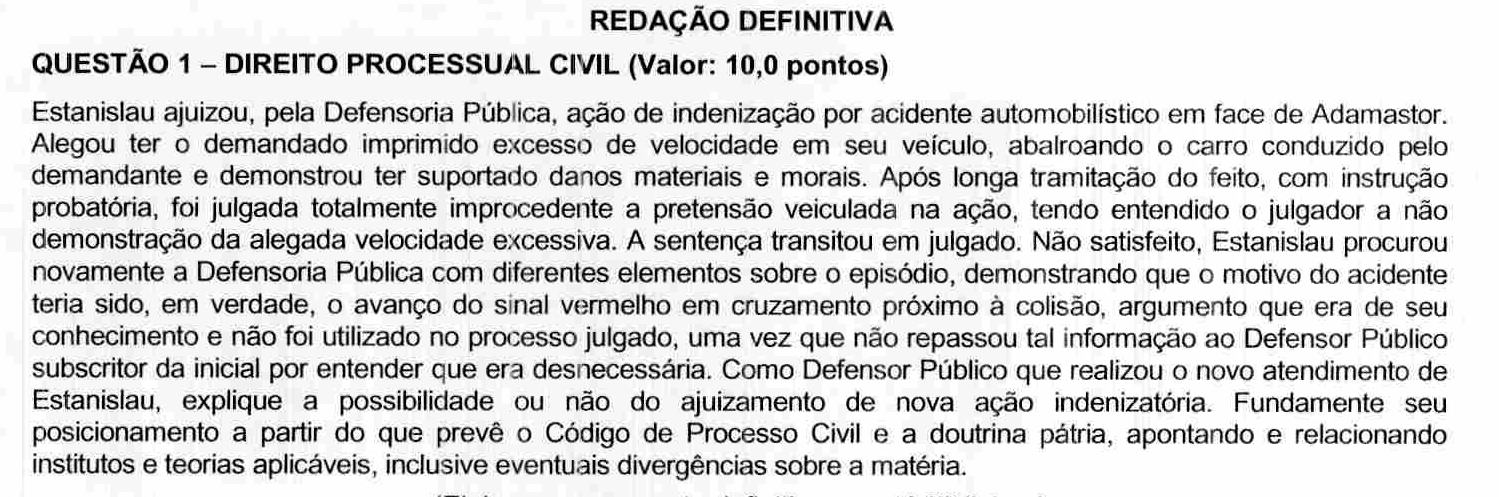 69
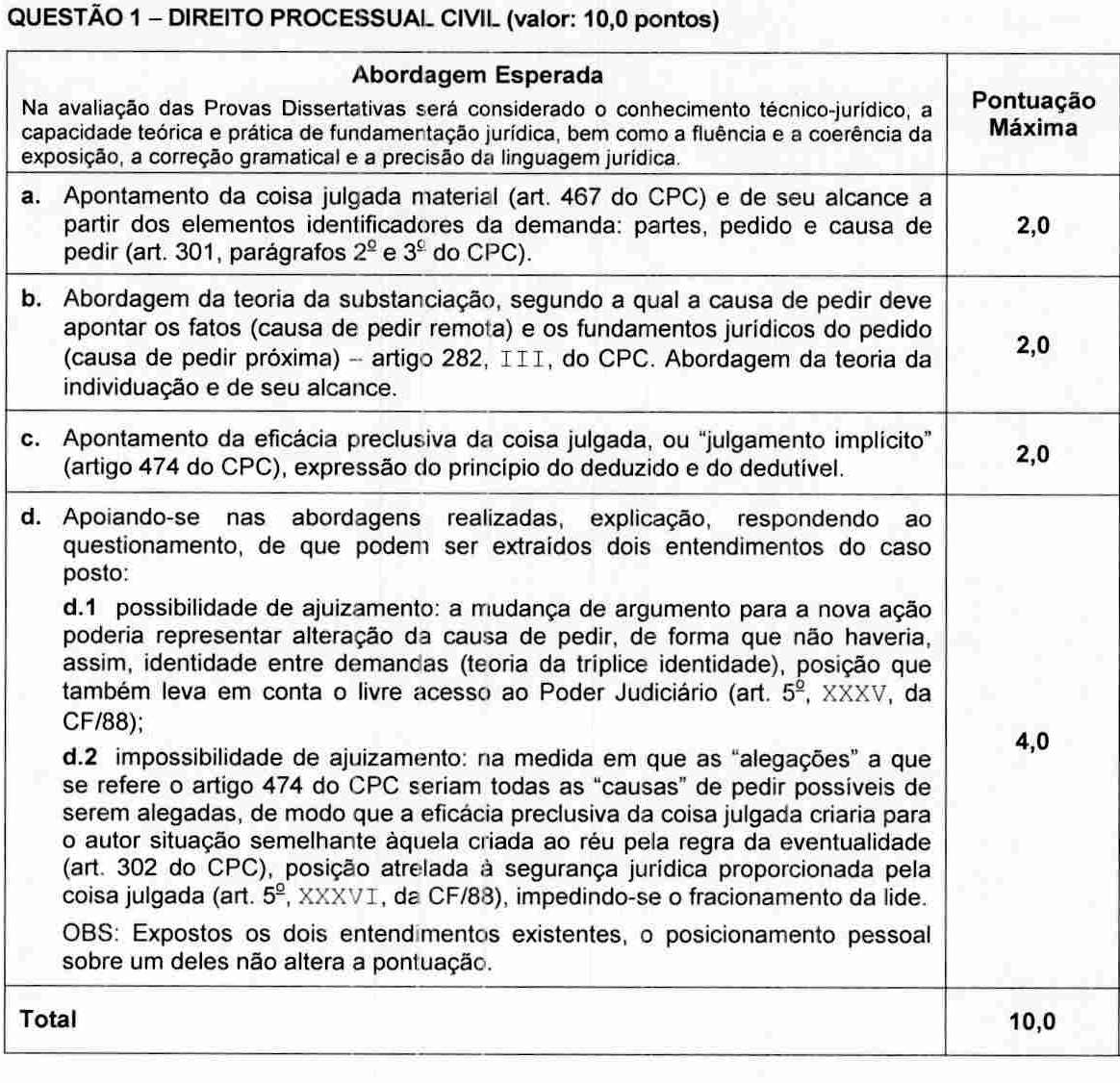 70
Limites subjetivos da coisa julgada
Art. 506.  A sentença faz coisa julgada às partes entre as quais é dada, não prejudicando terceiros.
Fundamento: contraditório.
CPC 73: Art. 472. A sentença faz coisa julgada às partes entre as quais é dada, não beneficiando, nem prejudicando terceiros. 
Atualização do NCPC: 
CC, 274: Art. 274.  O julgamento contrário a um dos credores solidários não atinge os demais, mas o julgamento favorável aproveita-lhes, sem prejuízo de exceção pessoal que o devedor tenha direito de invocar em relação a qualquer deles.
71
Limites subjetivos da coisa julgada
Exceções:
1. substituição processual (art. 18). Ex: cedente de bem litigioso. 
2. Ações coletivas. V. art. 103, CDC.
72
Coisa julgada parcial
Decorrência da teoria dos capítulos da sentença: se a sentença tem capítulos autônomos, podem eles transitar em julgado em momentos distintos. 
Também na hipótese de julgamento antecipado parcial (art. 356).
73
Limites temporais da coisa julgada
Art. 505.  Nenhum juiz decidirá novamente as questões já decididas relativas à mesma lide, salvo:
I - se, tratando-se de relação jurídica de trato continuado, sobreveio modificação no estado de fato ou de direito, caso em que poderá a parte pedir a revisão do que foi estatuído na sentença;
II - nos demais casos prescritos em lei.
74
Limites temporais da coisa julgada
LIEBMAN: toda a sentença contém, implicitamente, a cláusula rebus sic stantibus. I.e., a coisa julgada persiste enquanto persistirem as condições existentes no momento em que a sentença foi proferida.
Bedaque: “Nada impede, porém, que acontecimentos posteriores influam naquela situação [definida pela sentença], alterando-a. A decisão judicial, obviamente, não pode impedi-los. São fatos novos incidentes sobre a situação da vida, modificando-a. Mas, enquanto permanecerem as mesmas circunstâncias, a imutabilidade perdura, visto configurar qualidade dos efeitos materiais da sentença”.
75
Limites temporais da coisa julgada
Lei 5.478/68: Art. 15. A decisão judicial sobre alimentos não transita em julgado e pode a qualquer tempo ser revista, em face da modificação da situação financeira dos interessados.
Esse artigo está correto?
76
Limites temporais da coisa julgada
“ O art. 471, inciso I, do CPC reconhece a categoria das chamadas sentenças determinativas. Essas sentenças transitam em julgado como quaisquer outras, mas, pelo fato de veicularem relações jurídicas continuativas, a imutabilidade de seus efeitos só persiste enquanto não suceder modificações no estado de fato ou de direito, tais quais as sentenças proferidas em processos de guarda de menor, direito de visita ou de acidente de trabalho.
4. Assentadas essas considerações, conclui-se que a eficácia da coisa julgada tem uma condição implícita, a da cláusula rebus sic stantibus, norteadora da Teoria da Imprevisão, visto que  ela atua enquanto se mantiverem íntegras as situações de fato e de direito existentes quando da prolação da sentença.
5. Com base nos ensinamentos de Liebman, Cândido Rangel Dinamarco, é contundente asseverar que "a autoridade da coisa julgada material sujeita-se sempre à regra rebus sic stantibus, de modo que, sobrevindo fato novo 'o juiz, na nova decisão, não altera o julgado anterior, mas, exatamente, para atender a ele, adapta-o ao estado de fatos superveniente”. (STJ, AgRg no REsp 1193456/RJ, Rel. Ministro HUMBERTO MARTINS, SEGUNDA TURMA, julgado em 07/10/2010, DJe 21/10/2010.
77
Formas de desconstituição da coisa julgada:
1. Ação rescisória.
2. Querela nullitatis. 
3. Coisa julgada inconstitucional.
V. art. 525, §§ 12 a 15. Quando o título executivo se basear em norma declarada inconstitucional pelo STF.
4. Relativização da coisa julgada.
78
Relativização da coisa julgada
Hipótese excepcionalíssima  que a coisa julgada deve ceder ante a importância de demais valores em jogo. 
“Deve ser relativizada a coisa julgada estabelecida em ações de investigação de paternidade em que não foi possível determinar-se a efetiva existência de vínculo genético a unir as partes, em decorrência da não realização do exame de DNA, meio de prova que pode fornecer segurança quase absoluta quanto à existência de tal vínculo. 3. Não devem ser impostos óbices de natureza processual ao exercício do direito fundamental à busca da identidade genética, como natural emanação do direito de personalidade de um ser, de forma a tornar-se igualmente efetivo o direito à igualdade entre os filhos, inclusive de qualificações, bem assim o princípio da paternidade responsável”. (STF, RE 363889, Relator(a):  Min. DIAS TOFFOLI, Tribunal Pleno, julgado em 02/06/2011, ACÓRDÃO ELETRÔNICO REPERCUSSÃO GERAL - MÉRITO DJe-238 DIVULG 15-12-2011 PUBLIC 16-12-2011 RTJ VOL-00223-01 PP-00420)
79
Relativização da coisa julgada
“A jurisprudência do STJ tem, de fato, aplicado a teoria da relativização da coisa julgada, mas o tem feito apenas em situações excepcionais, nas quais a segurança jurídica, que é o seu princípio informador, tiver que ceder em favor de outros princípios ou valores mais importantes, como a busca da verdade real (nas ações sobre filiação cujas decisões transitadas em julgado conflitem com resultados de exames de DNA posteriores), a força normativa da Constituição e a máxima eficácia das normas constitucionais (nas execuções de títulos judiciais fundados em norma declarada inconstitucional pelo STF) e a justa indenização (nas ações de desapropriação que estabelecem indenizações excessivas ou incompatíveis com a realidade dos fatos).
1.2. A mera alegação de que uma sentença acobertada pela coisa julgada material consagra um erro de julgamento, consistente na aplicação equivocada de um dispositivo legal, não é suficiente para que seja posta em prática a teoria da relativização. A correção de tais erros deve ser requerida oportunamente, por meio dos recursos cabíveis ou da ação rescisória.
1.3. É temerário afirmar genericamente que sentenças erradas ou injustas não devem ser acobertadas pelo manto de imutabilidade da coisa julgada material, permitindo-se que, nesses casos, elas sejam revistas a qualquer tempo, independentemente da propositura de ação rescisória. O grau de incerteza e insegurança que se instauraria comprometeria o próprio exercício da jurisdição, em afronta ao Estado de Direito e aos seus princípios norteadores. (STJ, REsp 1163649/SP, Rel. Ministro MARCO BUZZI, QUARTA TURMA, julgado em 16/09/2014, DJe 27/02/2015)
80
Duas coisas julgadas conflitantes.
Hipótese em que há duas sentenças, conflitantes, transitadas em julgado.
Duas posições:
Arruda Alvim, Nelson Nery Jr. e 3ª T. STJ: prevalece a primeira sentença.  “controvérsia doutrinária acerca da existência da segunda sentença ou, caso existente, da natureza rescisória ou transrescisória do vício da coisa julgada. 3. Inexistência de interesse jurídico no ajuizamento da segunda demanda. Doutrina sobre o tema. 4. Inexistência de direito de ação e, por conseguinte, da sentença assim proferida. Doutrina sobre o tema”. (STJ, REsp 1354225/RS, Rel. Ministro PAULO DE TARSO SANSEVERINO, TERCEIRA TURMA, julgado em 24/02/2015, DJe 05/03/2015)
Dinamarco, Barbosa Moreira e 2ª T. STJ: segunda coisa julgada é a que prevalece.
“O STJ entende que, havendo conflito entre duas coisas julgadas, prevalecerá a que se formou por último, enquanto não desconstituída mediante Ação Rescisória” (STJ, REsp 1524123/SC, Rel. Ministro HERMAN BENJAMIN, SEGUNDA TURMA, julgado em 26/05/2015, DJe 30/06/2015)
81
Exercício DPE-SP 2015.
47. Sobre sentença e coisa julgada:
(A) Uma sentença proferida por juiz absolutamente incompetente é nula, razão pela qual não faz coisa julgada material.
(B) A coisa soberanamente julgada ocorre após o de curso do prazo para a querela nullitatis insanabilis.
(C) A decisão que homologa um acordo entre as partes tem natureza jurídica de sentença terminativa.
(D) A decisão que indefere a inicial em razão do reconhecimento da prescrição tem natureza jurídica de sentença definitiva.
(E) A sentença que extingue o processo sem resolução do mérito, embora não faça coisa julgada material, pode impedir a repropositura de ação idêntica.
82
Exercício DPE-SP 2015.
47. Sobre sentença e coisa julgada:
(A) Uma sentença proferida por juiz absolutamente incompetente é nula, razão pela qual não faz coisa julgada material.
(B) A coisa soberanamente julgada ocorre após o de curso do prazo para a querela nullitatis insanabilis.
(C) A decisão que homologa um acordo entre as partes tem natureza jurídica de sentença terminativa.
(D) A decisão que indefere a inicial em razão do reconhecimento da prescrição tem natureza jurídica de sentença definitiva.
(E) A sentença que extingue o processo sem resolução do mérito, embora não faça coisa julgada material, pode impedir a repropositura de ação idêntica.
83
Exercício DPE-RS 2014
41. Sobre a causa de pedir, é correto afirmar:
(A) O fundamento legal invocado na petição inicial e a argumentação utilizada integram a causa de pedir, a qual, juntamente com o pedido, delimita os contornos objetivos da lide, repercutindo no futuro alcance da coisa julgada material. 
 (B) Traduzida no fato e nos fundamentos jurídicos do pedido, além de expresso requisito da petição inicial, é um dos elementos identificadores da demanda, com repercussão direta no alcance da coisa julgada. 
 (C) O CPC adotou a teoria da substanciação, exigindo que se apresente o fato, os fundamentos jurídicos (relação jurídica) e o pedido. 
 (D) O CPC, ao dispor que a causa de pedir deve individualizar os fatos e os fundamentos jurídicos do pedido, adotou a teoria da individuação.  
 (E) Conforme preceituado pelo CPC, contém o fato e os fundamentos jurídicos do pedido, esses sinônimos de fundamento legal.
84
Exercício DPE-RS 2014
41. Sobre a causa de pedir, é correto afirmar:
(A) O fundamento legal invocado na petição inicial e a argumentação utilizada integram a causa de pedir, a qual, juntamente com o pedido, delimita os contornos objetivos da lide, repercutindo no futuro alcance da coisa julgada material. 
 (B) Traduzida no fato e nos fundamentos jurídicos do pedido, além de expresso requisito da petição inicial, é um dos elementos identificadores da demanda, com repercussão direta no alcance da coisa julgada. 
 (C) O CPC adotou a teoria da substanciação, exigindo que se apresente o fato, os fundamentos jurídicos (relação jurídica) e o pedido. 
 (D) O CPC, ao dispor que a causa de pedir deve individualizar os fatos e os fundamentos jurídicos do pedido, adotou a teoria da individuação.  
 (E) Conforme preceituado pelo CPC, contém o fato e os fundamentos jurídicos do pedido, esses sinônimos de fundamento legal.
85